САХАЛИНСКАЯ ОБЛАСТЬ
"единственный регион России, расположенный на островах"
Общая информация
Дальневосточный федеральный округ
г. Южно-Сахалинск
Граничит по морю с Камчатским краем, Хабаровским краем и Японией.
Образована -
       20 октября 1932 года
2 часовых пояса
Южно-Сахалинск
Областной и административный центр
Город на Дальнем Востоке России
Юго-восточная часть острова Сахалин
Население — 
   186 тыс. человек
Крупнейший 
   транспортный узел 
   на острове
Географическое положение
Сахалин - крупнейший остров России (76,6 тыс. км²) 
Монерон, Тюлений и Курильские острова
Охотское и  Японское моря, Тихий океан
Население
перепись 2002:
546,5 тыс. чел.
265,1 тыс. мужчин  
281,4 тыс. женщин
85 %  - русские, корейцы (5,3 %),  украинцы (2,6 %), татары (1%),  белорусы (0,6 %), мордва (0,5 %), представители коренных народностей Севера — нивхи (0,5 %) и ороки (0,06) 
высокaя урбанизированность - сельская местность менее 14 %
Смертность превышает рождаемость – интенсивное снижение численности населения
Нивхи
коренная народность Севера, обитающая на Сахалине с древнейших времён 
около устья реки Амур и на острове Сахалин
численность — 5,2 тыс. человек
уникальный язык нивхский – близок палеоазиатским языкам
Образ жизни: летом они живут на побережье, а зимой уходят вглубь острова
охота и рыболовство
Религия: шаманизм, анимизм
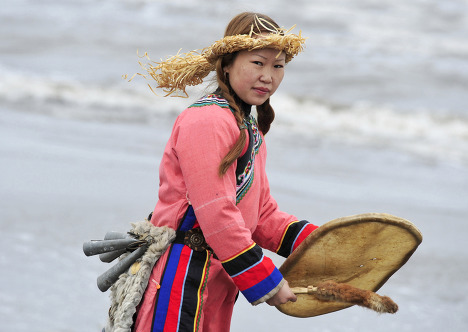 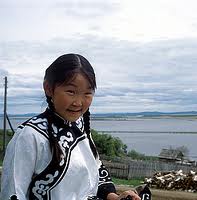 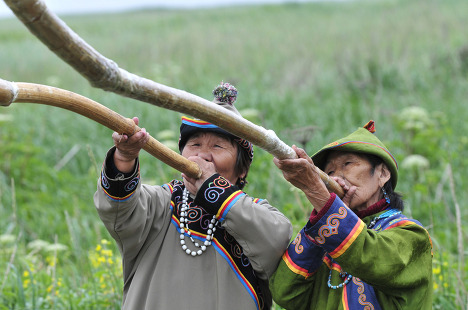 Достопримечательности
Природные:
Мыс великан
Бухта тихая
Озеро Тунайча
Остров Монерон 
Мыс Крильон 
Хребет Жданко
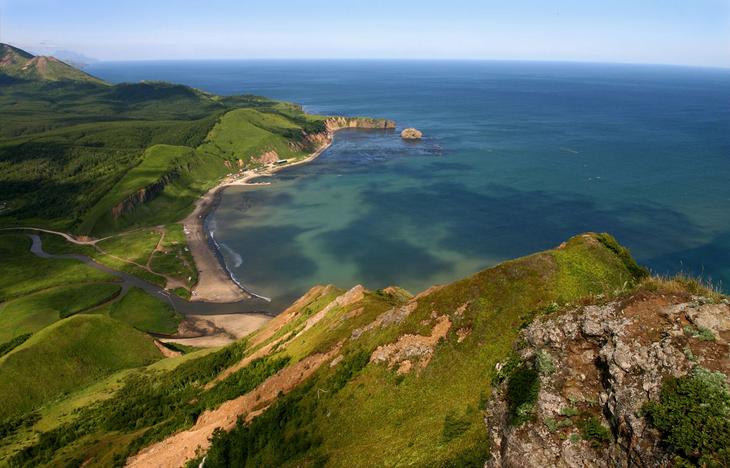 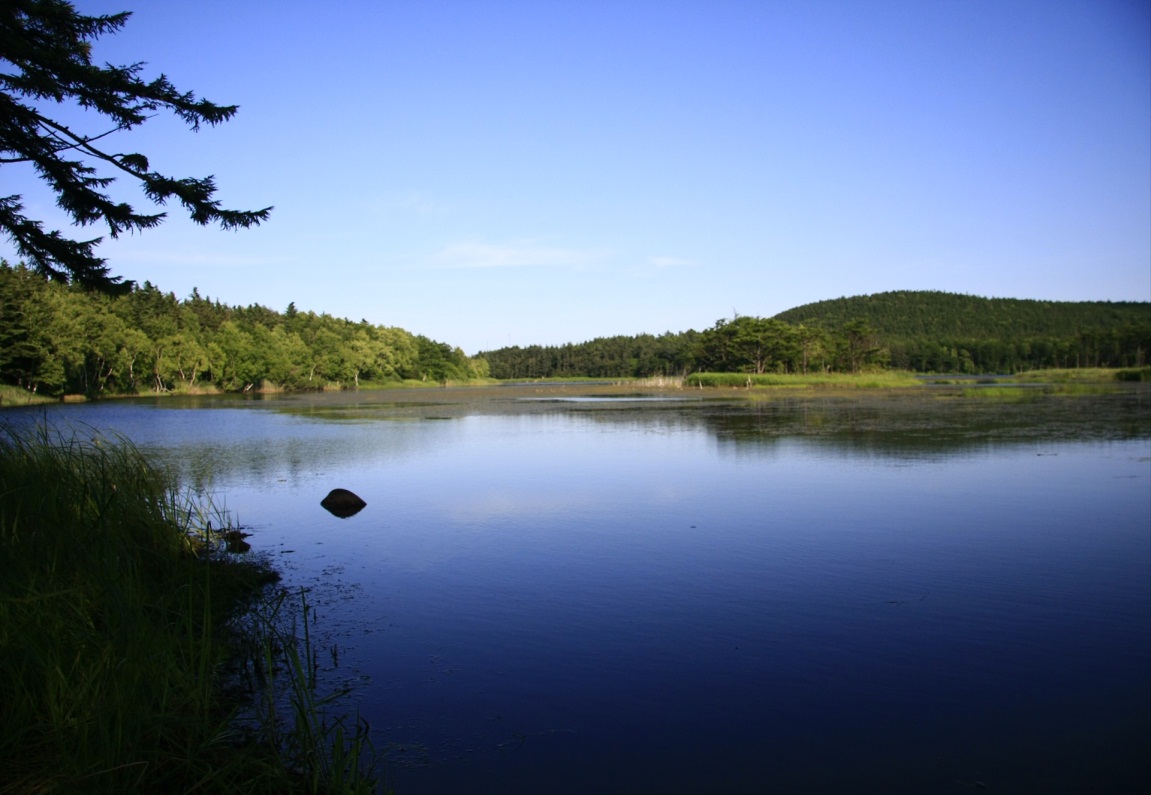 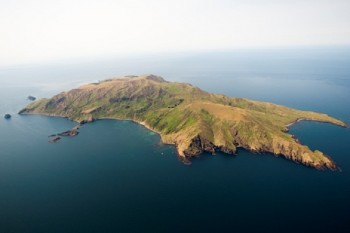 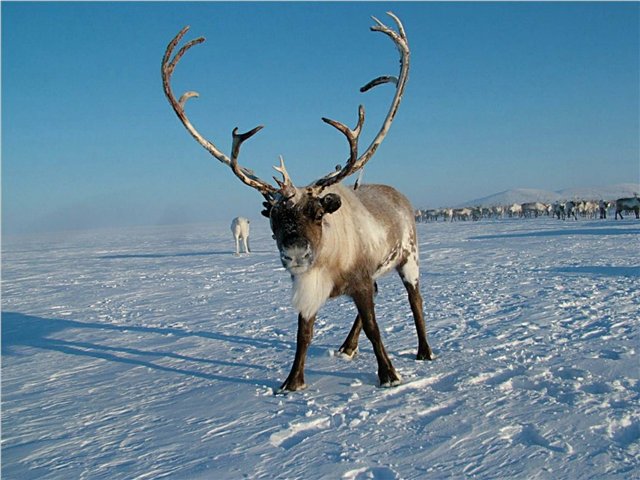 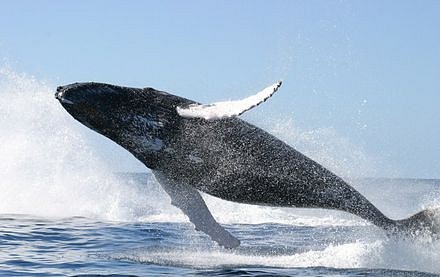 Достопримечательности
Южно-сахалинск
Воскресенский кафедральный собор
Музей книги Чехова «Остров Сахалин» 
Сахалинский краеведческий музей
Сахалинский художественный музей
Сахалинский ботанический сад
парки, памятники, театры,...
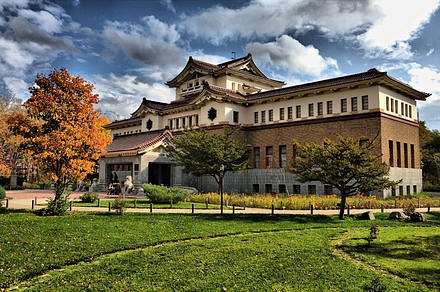 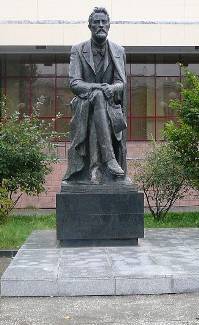 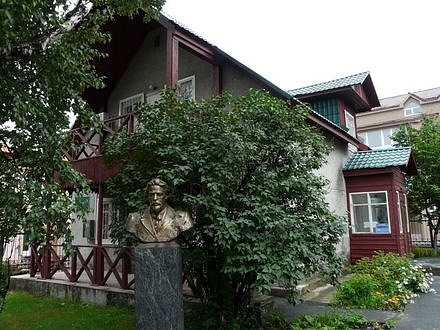 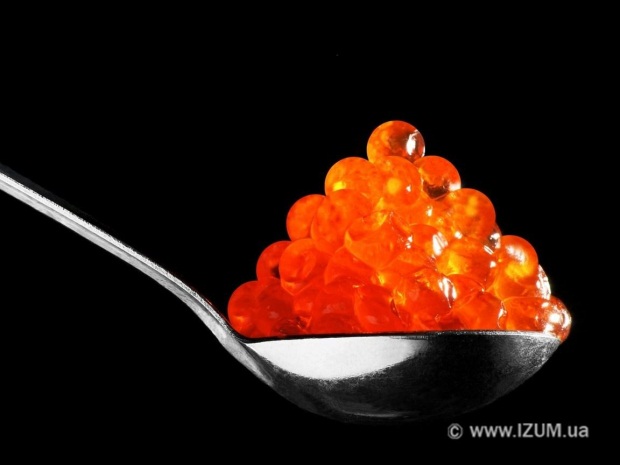 Еда
Повседневная – не  отличается от общероссийской
в Южно-Сахалинске можно найти блюда любой кухни
местная специфика — рыба и морепродукты
деликатесы поразительно дёшевы 
наиболее распространены крабы, копчёный лосось, красная икра
Северная часть острова - традиционные блюда (рыба, мясо тюленей, оленина, медвежатина, грибы и северные ягоды)
Южная часть - корейская кухня
Местный алкогольный напиток – 
      пиво (пивзавод Колос)
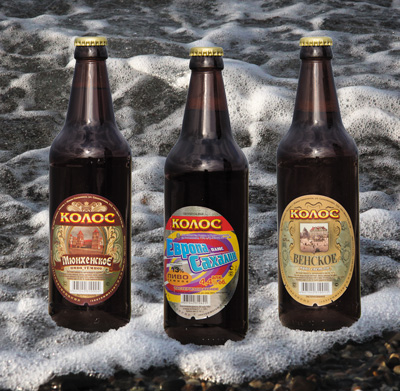 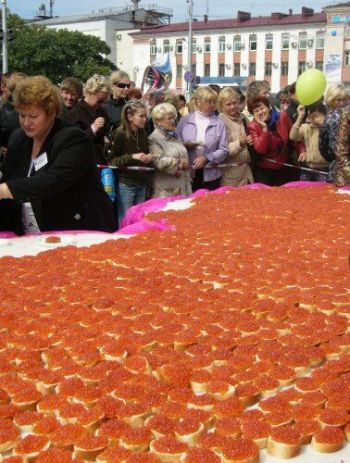 Ян Френкель - Ну что тебе сказать про Сахалин 
Ну что тебе сказать про Сахалин?На острове нормальная погода.Прибой мою тельняшку просолил,И я живу у самого восхода.А почта с пересадками летит с материкаДо самой дальней гавани Союза,Где я швыряю камушки с крутого бережкаДалекого пролива Лаперуза.Над Сахалином низко облакам,Но я встаю над сопкой спозаранку.Показываю солнце рыбакамИ шлю его тебе на Якиманку.В краю, где спорят волны и ветра,Живут немногословные мужчины,И острова, как будто сейнера,В Россию возвращаются с путины.
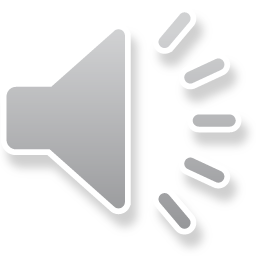 Источники
http://citysakh.ru/news/?newsid=8493
http://strana.ru/tv/myplanet/20894153
http://ria.ru/photolents/20091005/187593470_3.html
http://www.baikalnature.ru/search.php?landm_dest=1372&prod_type=LNDM
http://www.rg.ru/2008/10/24/reg-sakhalin/sud.html
Спасибо за внимание!
Irena Kaletová, Sabina Klíčová a Michaela Musilová